Economics for Leaders
Lesson 5: Labor Markets
Economic Reasoning Proposition # 4:
Institutions are the “rules of the game” that influence choices. 
Laws, customs, moral principles, superstitions, and cultural values influence people’s choices. These basic institutions controlling behavior set out and establish the incentive structure and the basic design of the economic system.
Economic Reasoning Proposition #2:
Choices impose costs; people receive benefits and incur costs when they make decisions.
The cost of a choice is the value of the next-best alternative foregone, measurable in time or money or some alternative activity given up.
Please use the slides before this one in your presentation. 

 
The slides following this one are provided as options.
Historical Example of Excess Supply: Migrant Workers
Until effective legislation to stem the flow of illegals, large and growing demand for crop workers could be satisfied without raising wages because of the excess supply  of illegal immigrants.
Historical Example of Excess Demand:Rosie the Riveter:
Excess demand in WWII pulled women into the factory work force at higher wages than they could make in traditional “women’s occupations.”
The Fastest-growing occupations, 2016-2026
Mathematicians
Genetic Counselors
Physical Therapists
Massage Therapists
Derrick Operators, oil and gas
Nonfarm animal caretakers
Nursing instructors and teachers, postsecondary
Wind turbine service technicians
Home Health aides
Physician Assistants
Nurse Practitioners
Statisticians 
Software Developers, applications
Bureau Labor Statistics, Updated April 2018, www.bls.gov
[Speaker Notes: Growth rates for fasted growing occupations:  https://www.bls.gov/emp/tables/fastest-growing-occupations.htm]
Occupations with largest employment declines,  2016-2026
Executive secretaries and executive administrative assistants
Inspectors, testers, sorters, samplers, and weighers
Tellers
Postal Service mail carriers
Correctional officers and jailers
Cooks, fast food
Sewing machine operators
Bookkeeping, accounting and auditing clerks
Word Processors and typists
Computer Programmers
Cutting, punching, and press machine setters, operators and tenders, metal and plastic.
Chief executives
Computer operators
Structural metal fabricators
Bureau Labor Statistics, Updated April 2018, www.bls.gov
[Speaker Notes: From Bureau of Labor and Statistics Table 1.6 Occupations with largest job declines. https://www.bls.gov/emp/tables/occupations-largest-job-declines.htm]
Industries w/ Largest wage & Salary Employment Growth, 2016 - 2026
Computer Systems design and related services		
Hospitals
Local government educational services compensation	
Management, scientific, and technical consulting services	 		
Motor vehicle and parts dealers
Food services and drinking places	
Construction		
Home health care services 	
Offices of Physicians
Nursing and residential care facilities
Bureau Labor Statistics, Updated Online October 2017, www.bls.gov
[Speaker Notes: From Bureau of Labor and Statistics Table 2.4 Industries with largest wage and salary employment growth and declines. https://www.bls.gov/emp/tables/industries-large-grow-decline-employment.htm]
Industries w/ Largest wage & Salary Employment Declines, 2016-2026
Wired Telecommunications Carriers
Newspaper, Periodical, book and directory publishers 
Postal Service
Apparel, leather, and allied  manufacturing	
Textile mills and textile product mills
Plastics product manufacturing
Pulp, paper, and paperboard mills	
Travel arrangement and reservation services.
Civic, social, professional, and similar organizations
Radio and television broadcasting
[Speaker Notes: From BLS table 2.4 “Industries with Largest wage and Salary employment growth and declines.”  http://www.bls.gov/emp/ep_table_204.htm]
Technology & Productivity
[Speaker Notes: Video comparison of horses and various tractors.  Click on Bottom Line button for showing time reductions to plow same size field. Note that this is also linked to ppt for lesson 6 – decide where you want to use it.   http://www.livinghistoryfarm.org/farminginthe50s/machines_plowing.html]
Superstar Phenomenon
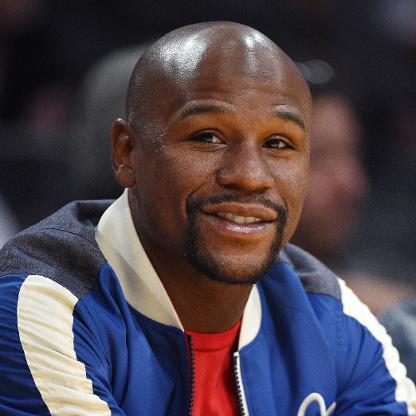 Floyd Mayweather$275 Million
(Earnings 2018)
[Speaker Notes: Floyd Mayweather, annual earnings 2018, $275 million.
Boxer. Highest paid athlete in the world, 2018.
https://www.forbes.com/sites/forbespr/2018/06/05/forbes-2018-list-of-the-worlds-100-highest-paid-athletes-sees-floyd-mayweather-reclaiming-the-top-spot/#503a7517173d]
Superstar Phenomenon
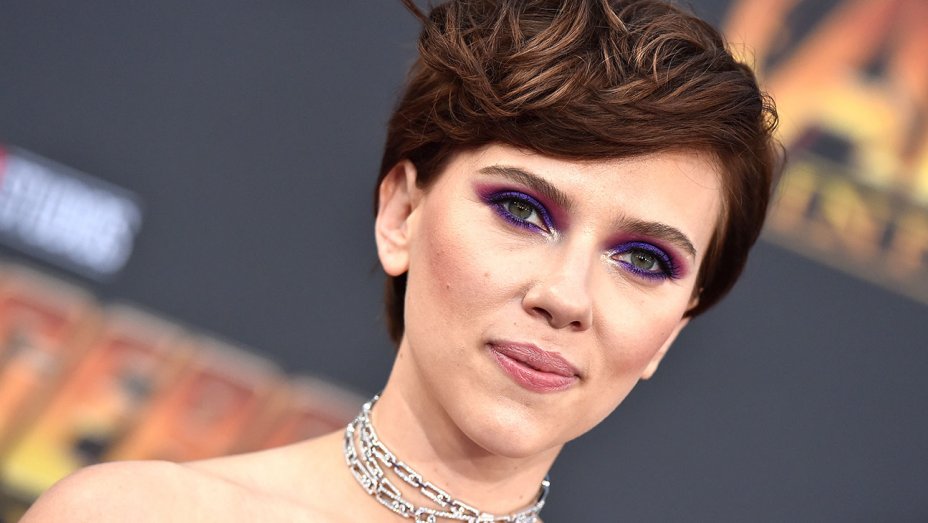 Scarlett Johansson$40.5 Million2018
[Speaker Notes: Scarlett Johansson, $40.5 million annual income 2018
Highest paid actress, Avengers star, Black Widow]
Superstar Phenomenon
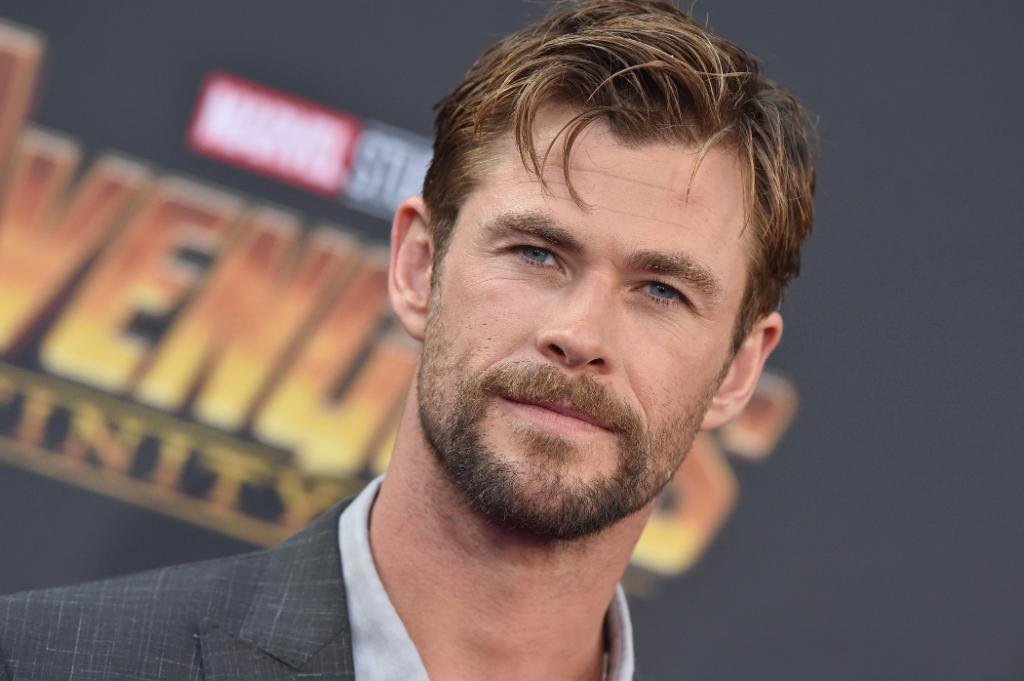 Chris Hemsworth$64.5 Million2018
[Speaker Notes: Chris Hemsworth, 4th highest paid actor 2018, $64.5 million
https://www.businessinsider.com/10-highest-paid-actors-in-the-world-2018-8#4-chris-hemsworth-645-million-7]
Superstar Phenomenon
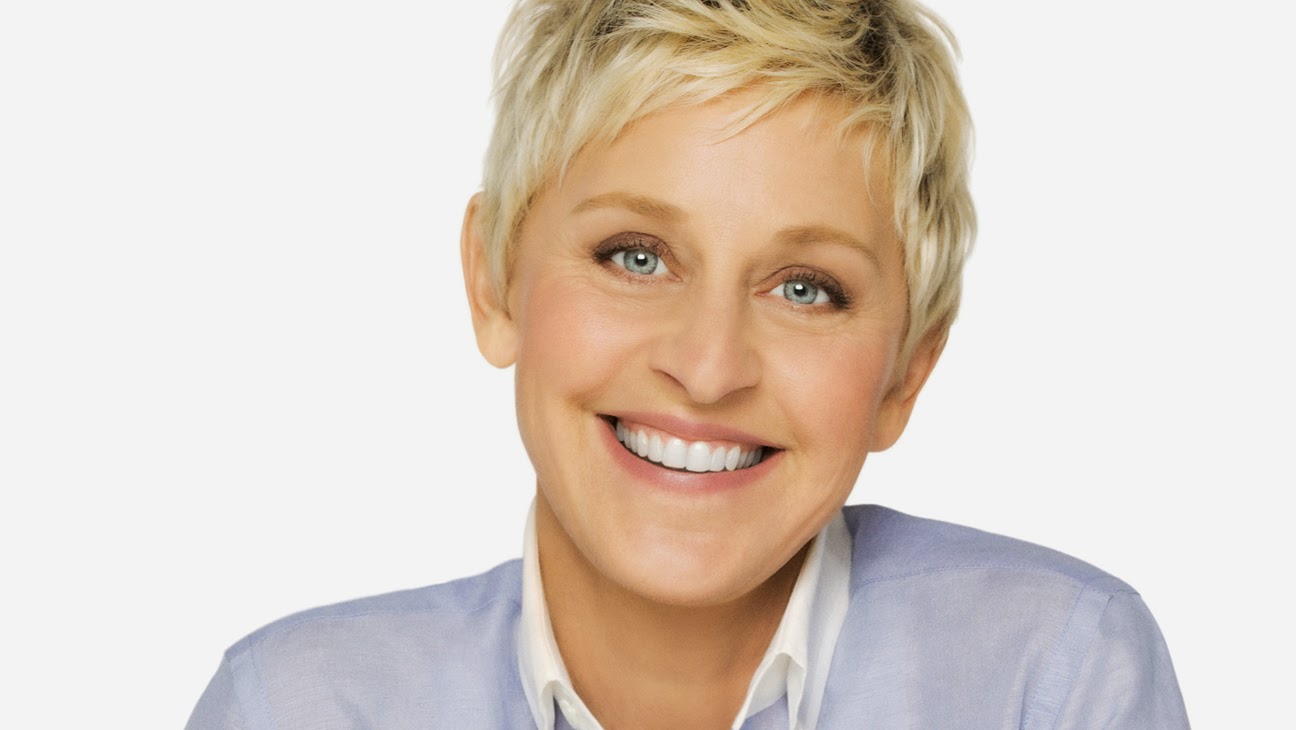 Ellen Degeneres$87.5 Million
(Earnings 2018)
[Speaker Notes: Ellen Degeneres, annual earnings 2018, $87.5 million.
Celebrity Personality, talk show host
#2 Highest Paid TV Host, behind #1 Judge Judy ($147 million)
https://www.forbes.com/sites/maddieberg/2017/11/07/the-worlds-highest-paid-tv-hosts-dr-phil-ellen-degeneres-and-ryan-seacrest-lead/#4a529f55bf6a]
Superstar Phenomenon
“Ryan ToysReview” 7-year-old YouTube Star$22 Million
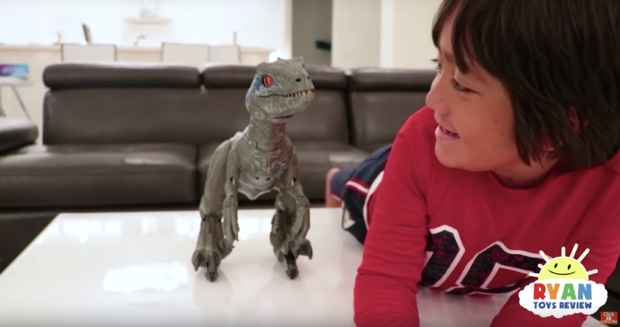 [Speaker Notes: 7 Year-old boy named Ryan is the top paid YouTube Star, 2018, $22 Million. Reviews toys for kids.
https://youtu.be/jjd-BeTX6U0 
https://www.forbes.com/sites/natalierobehmed/2018/12/03/highest-paid-youtube-stars-2018-markiplier-jake-paul-pewdiepie-and-more/#2927bb4909ac]
Superstar Phenomenon
Jay Z
$76.5 Million2018
Beyoncé$60 Million2018
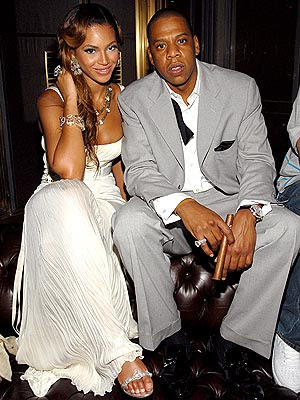 [Speaker Notes: Beyonce & Jay Z highest paid celebrity couple 2018
https://www.forbes.com/celebrities/list/#tab:overall]
Superstar Phenomenon
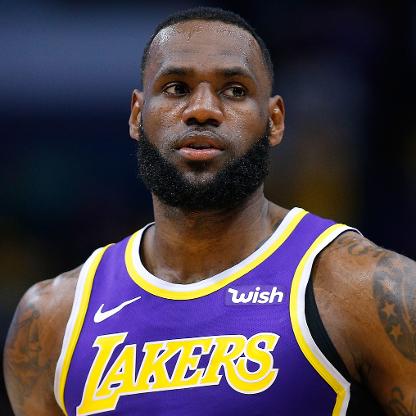 LeBron$85.5 Million2018
[Speaker Notes: LeBron James –annual income 2017 (highest paid in NBA)
http://www.forbes.com/profile/lebron-james/]
Superstar Phenomenon
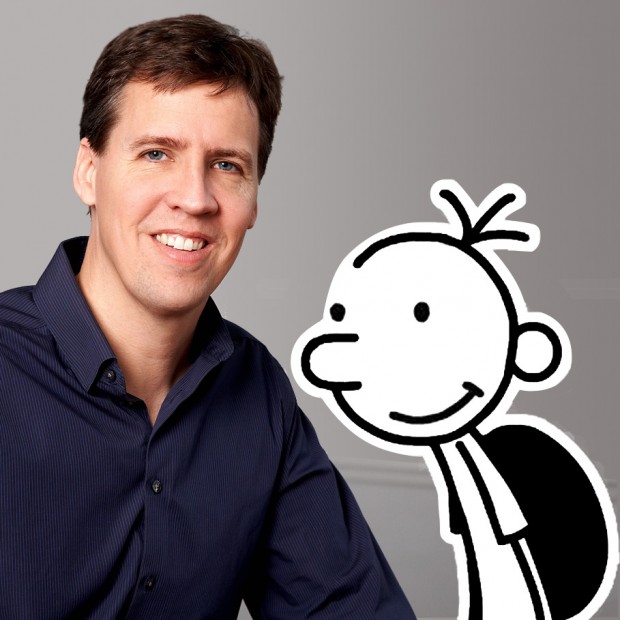 Jeff Kinney$18.5 Million2018
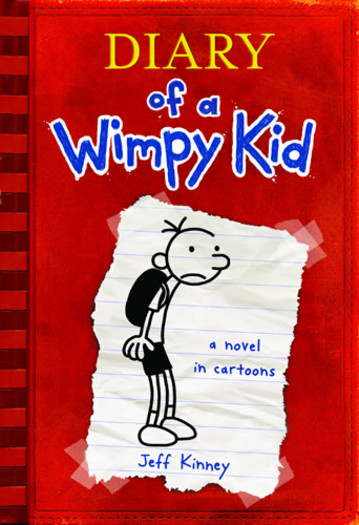 [Speaker Notes: Jeff Kinney Annual income 2018.  5th highest paid author.
https://www.forbes.com/sites/hayleycuccinello/2018/12/11/worlds-highest-paid-authors-2018-michael-wolff/#356f15662517]
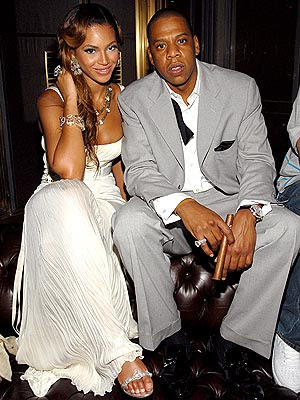 SUPERSTARS
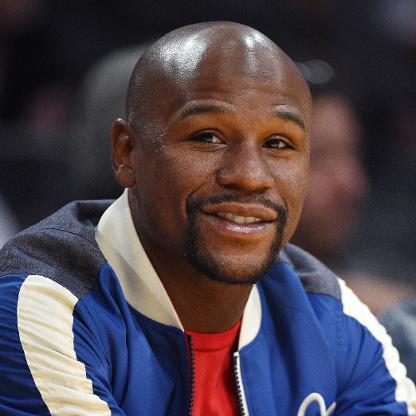 What do these people have in common?

How does technology allow them to leverage their labor time and raise their income?
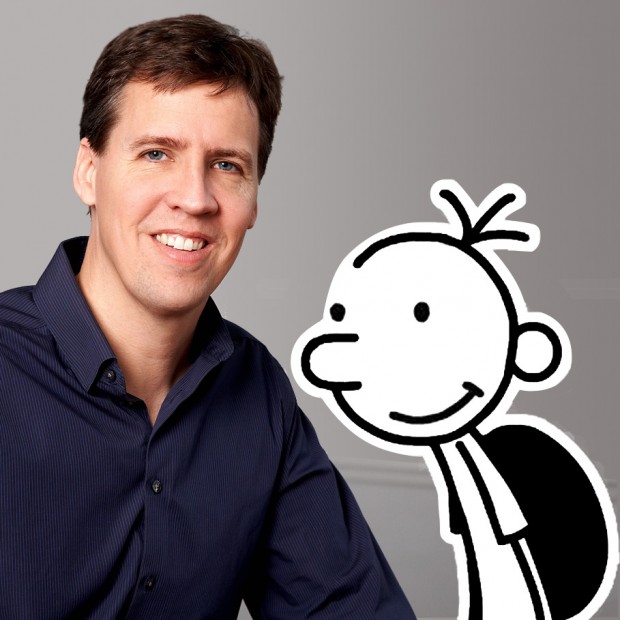 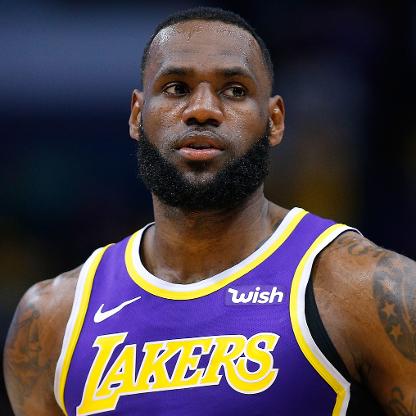 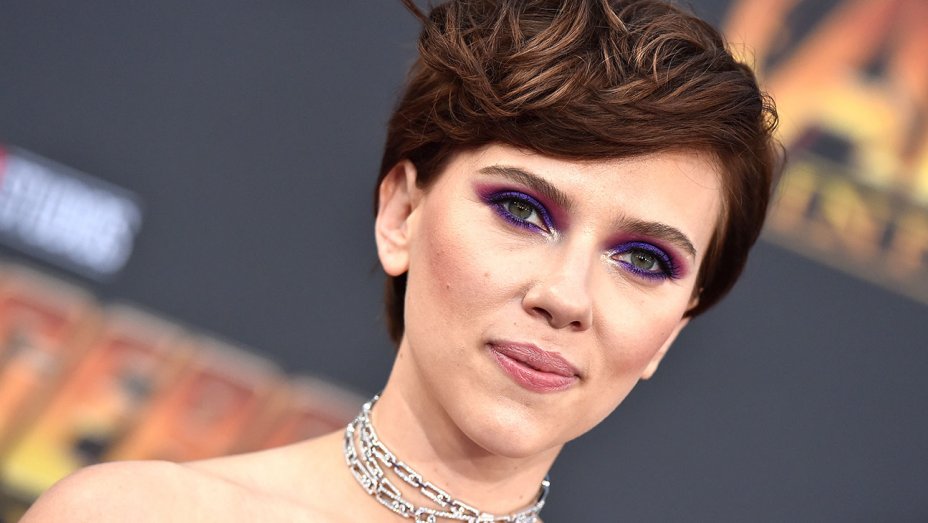 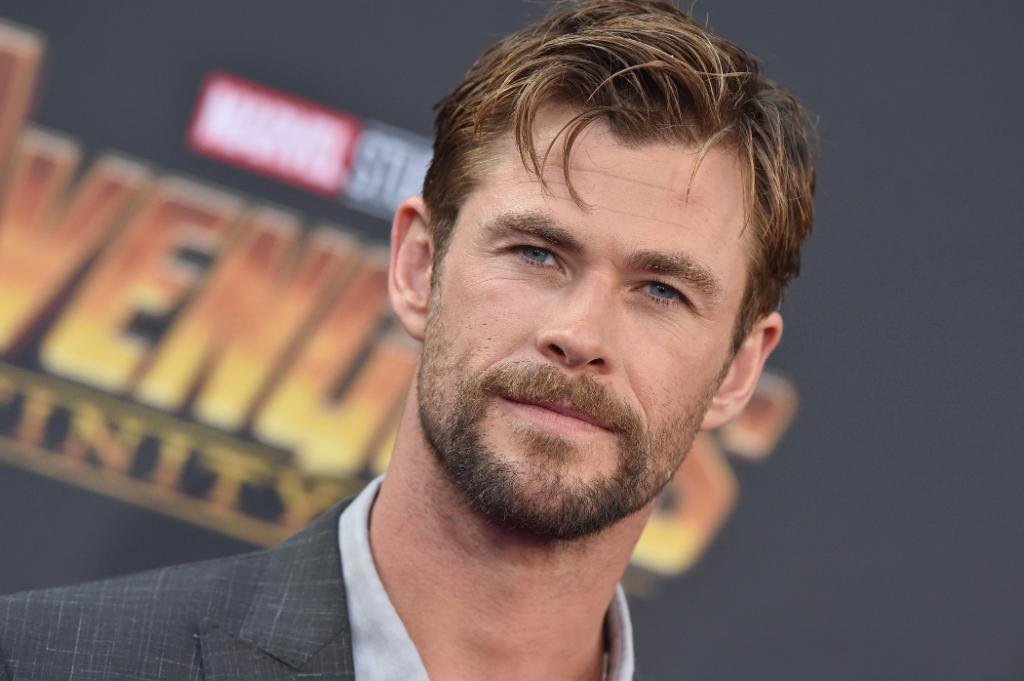 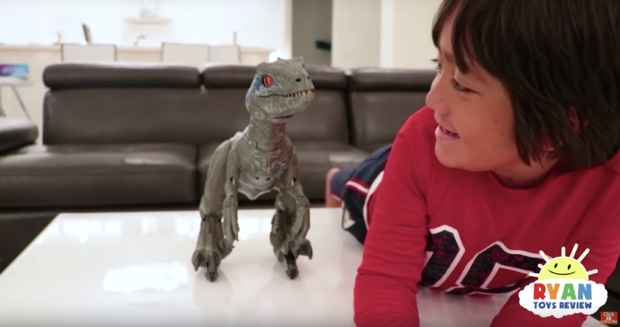 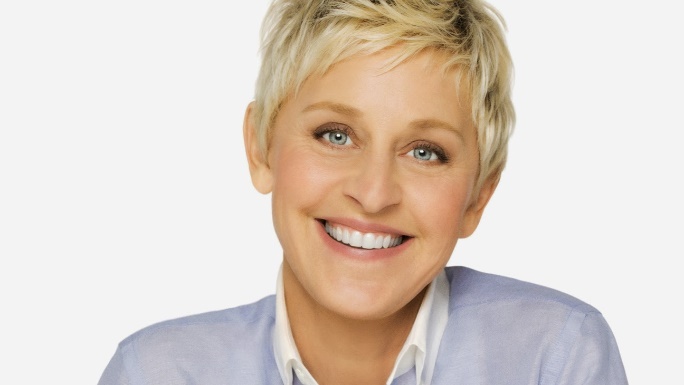 Sweatshops
What is their opportunity cost?
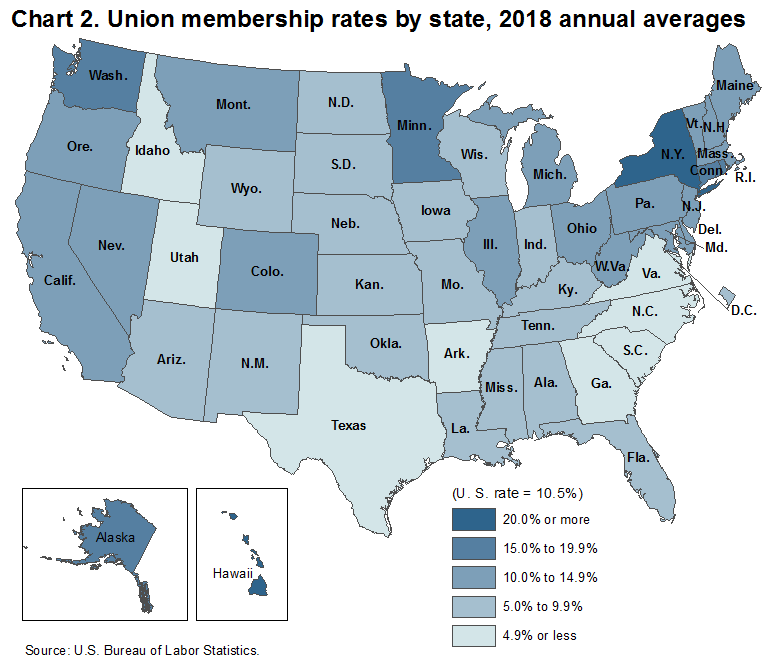 [Speaker Notes: https://www.bls.gov/regions/mountain-plains/news-release/unionmembership_missouri.htm]
Does the minimum wage hurt workers?
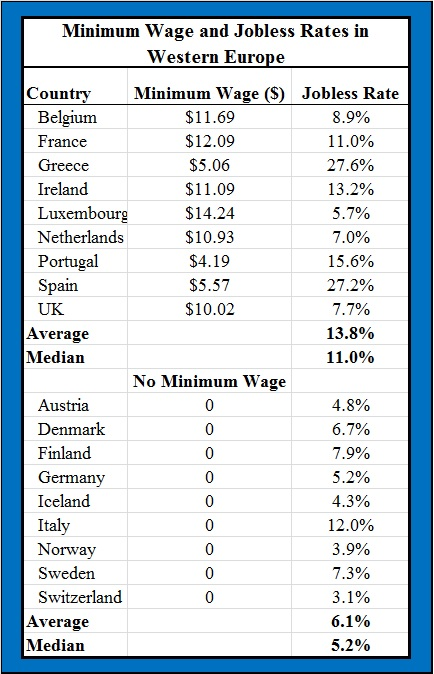 Minimum Wage and Jobless Rates in Western Europe
[Speaker Notes: http://www.aei-ideas.org/2013/11/in-western-europe-the-average-jobless-rate-is-twice-as-high-in-countries-with-a-minimum-wage-vs-those-with-no-minimum/]
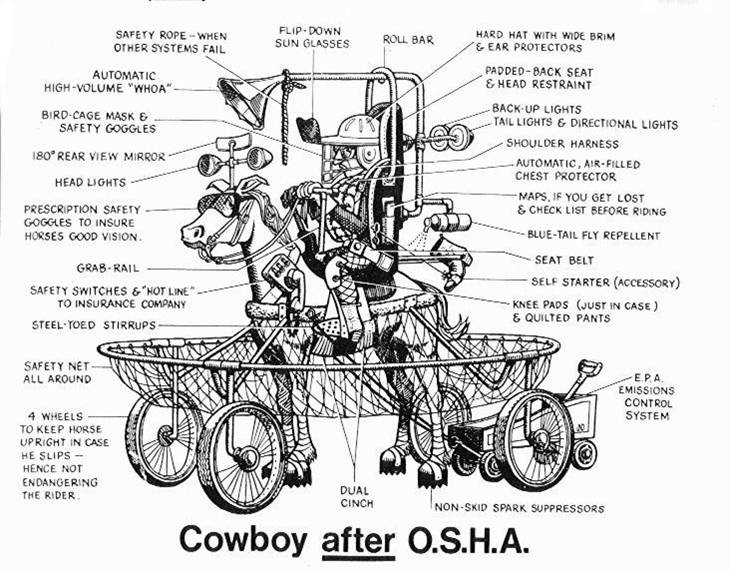 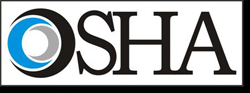 Child Labor Laws